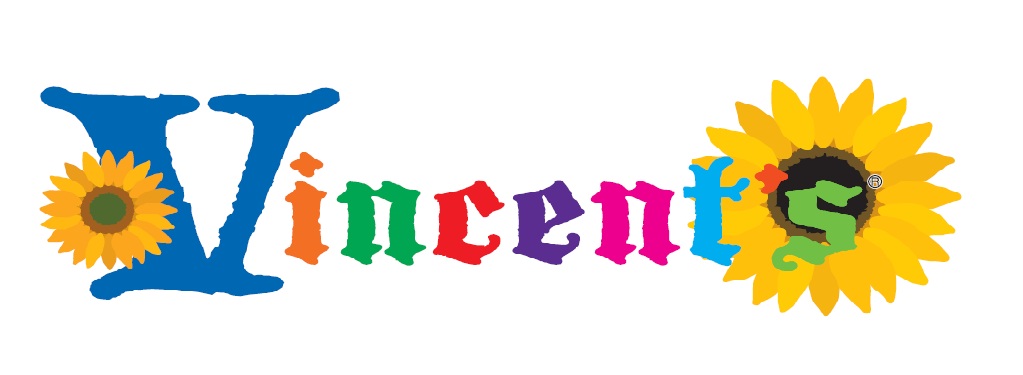 Helianthus Vincent®s Series
January 2012
Product Management Cut Flowers
January 2012
Sunflower F1 Vincent®s Series
Features and Benefits:

 Vincent®s are faster than competitive varieties – a shorter crop cycle means quicker profits!
 Day length neutral - better length under short days, more flexibility in programming
 Round, overlapping petals form sturdy flower heads that hold up better during transport
 An extra ring of petals provides a better filled and more attractive flower
 Upward facing flowers don’t hang their heads, but look consumers proudly in the eye
 Deep orange colour of Vincent®s Choice is the true ‘Sunflower shade’ that customers prefer 
 Green heart of Vincent®s Fresh is a crisp, clear alternative to the current Sunflower market selection
January 2012
www.sakataornamentals.com
Sunflower F1 Vincent®s Series
Sakata’s Sunflower Vincent®s series offers earlier flowering, and stronger flower stems (including a stronger neck), and flowers with more rounded petals.  
 Vincent®s are also highly suited for the production of dwarf-type flowers for use in bouquets.
January 2012
www.sakataornamentals.com
Sunflower F1 Vincent®s Series
Vincent’s are faster than competitive varieties – a shorter crop cycle means quicker profits!
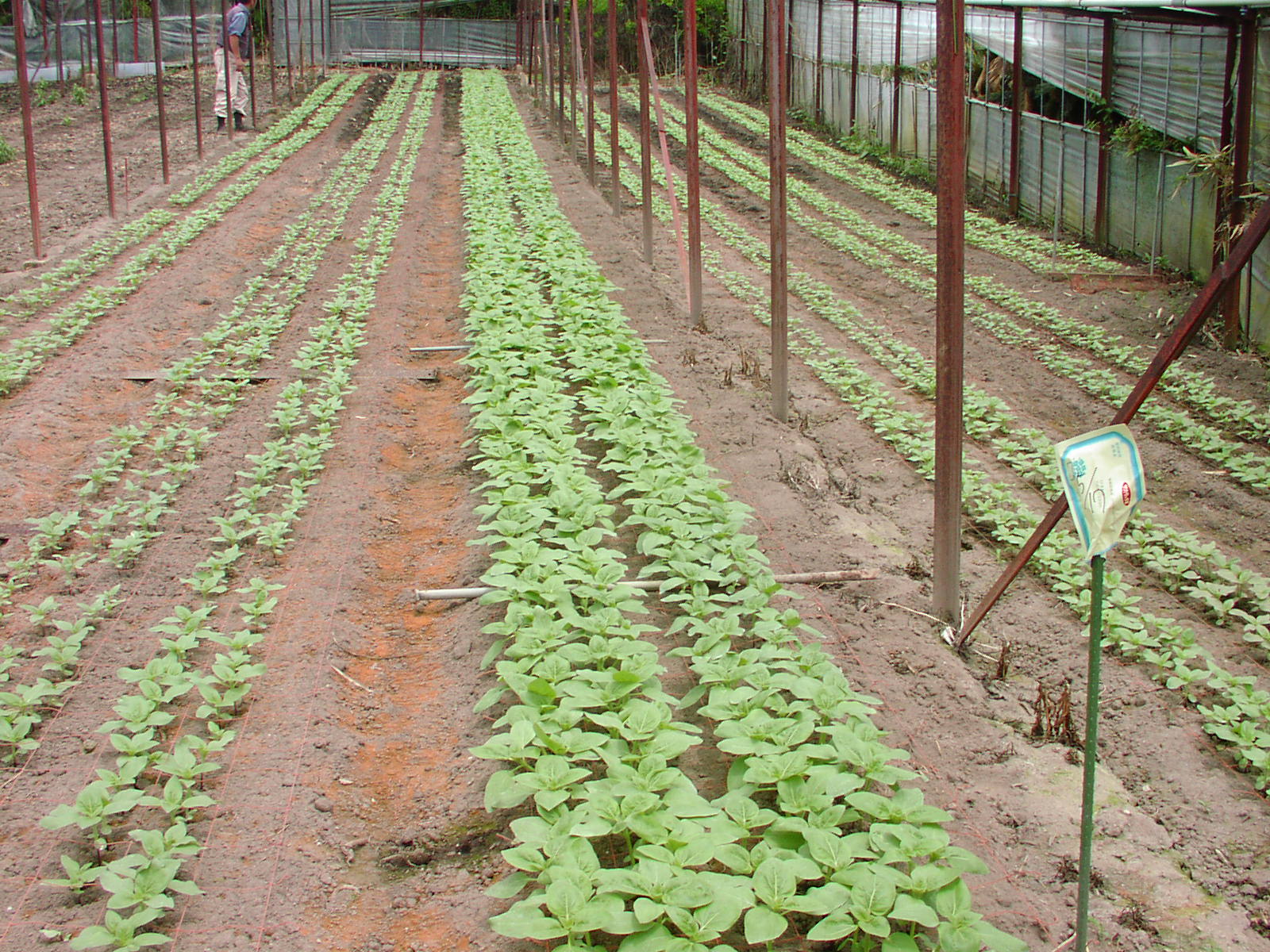 Competitor’s Variety S 
Orange Extra Early Type
Competitor’s Variety S 
Orange Extra Early Type
F1 Vincent®s Choice
18 days after sowing
January 2012
www.sakataornamentals.com
Sunflower F1 Vincent®s Series
Round, overlapping petals from sturdy flower heads that hold up better during transport
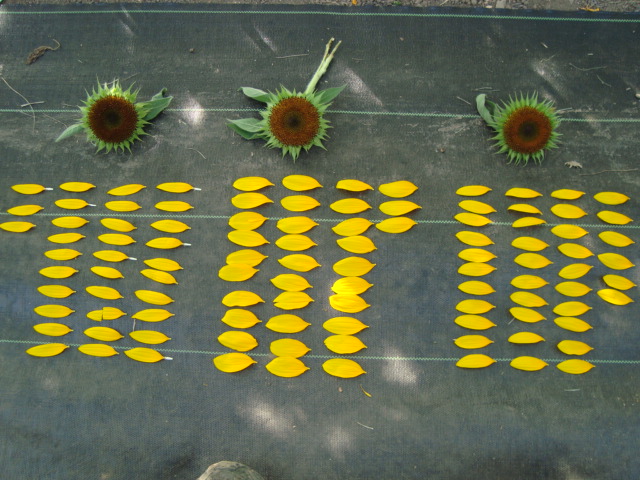 Competitor‘s 
Variety S 
Orange
F1 Vincent®s  Choice
January 2012
www.sakataornamentals.com
Sunflower F1 Vincent®s Series
An extra ring of petals provides a better filled and more attractive flower
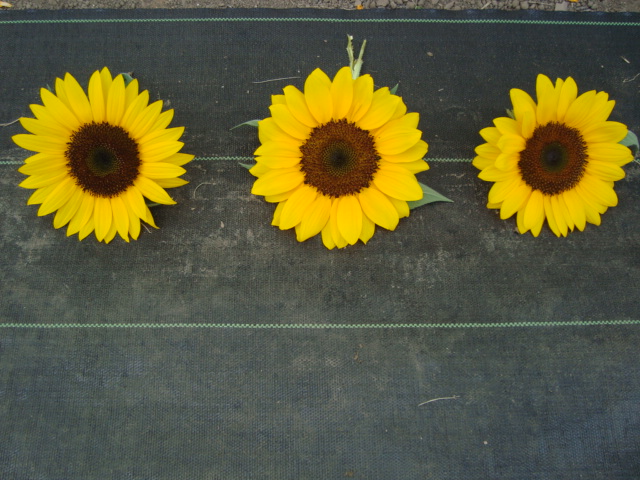 Competitor‘s 
Variety S 
Orange
F1 Vincent®s  Choice
January 2012
www.sakataornamentals.com
Sunflower F1 Vincent®s Series
Upward facing flowers don’t hang their heads, but look consumers proudly in the eye
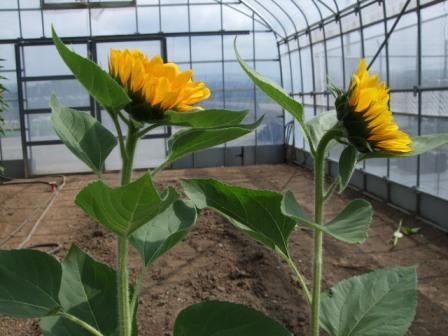 Vincent®s is much more upward-facing 
than competitive varieties
January 2012
www.sakataornamentals.com
Sunflower F1 Vincent®s Choice
Deep Orange colour of Vincent®s Choice is the true “Sunflower shade” that customers prefer
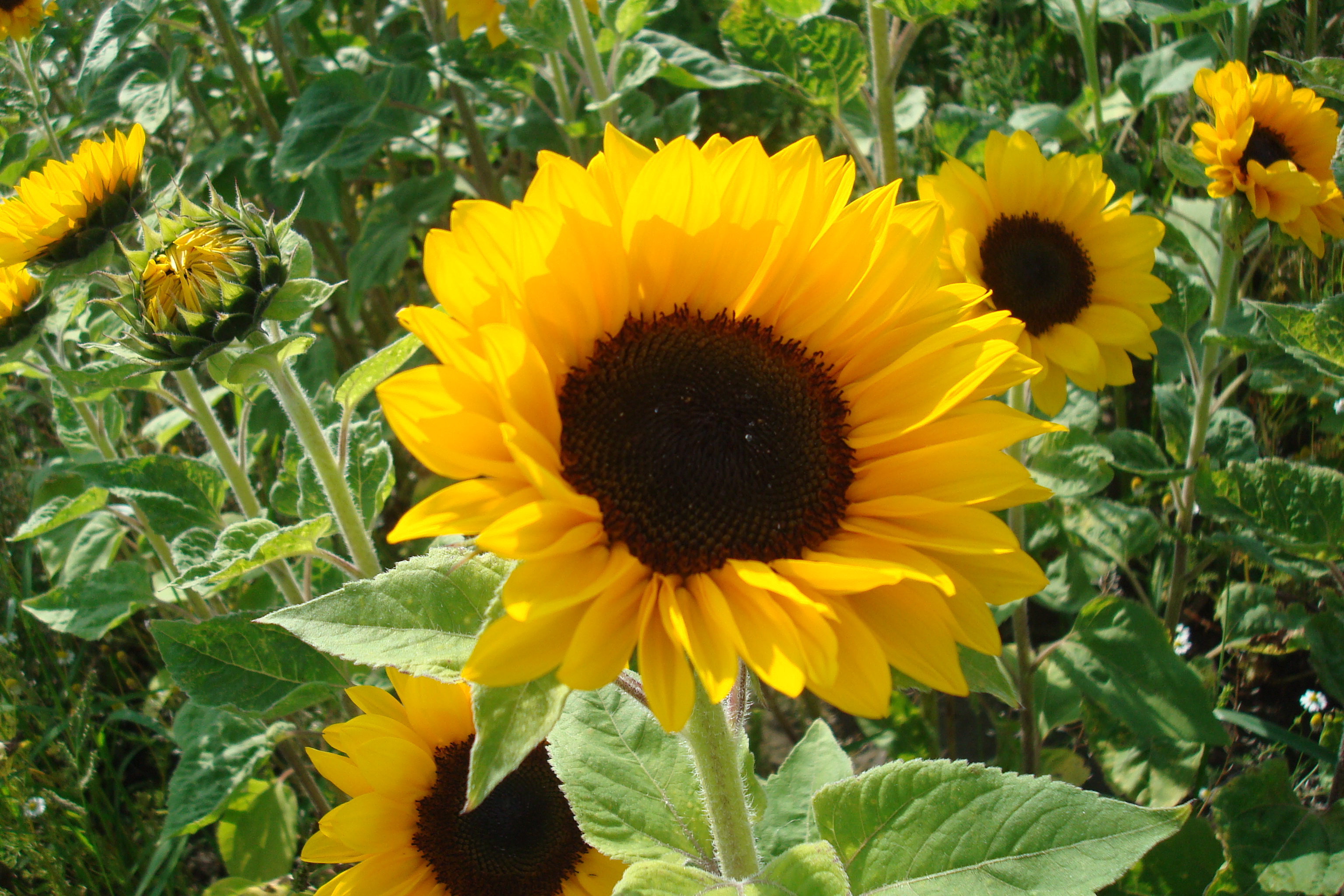 January 2012
www.sakataornamentals.com
Sunflower F1 Vincent®s Fresh
Green heart of Vincent®s Fresh is a crisp, clear alternative to the Sunflower market selection
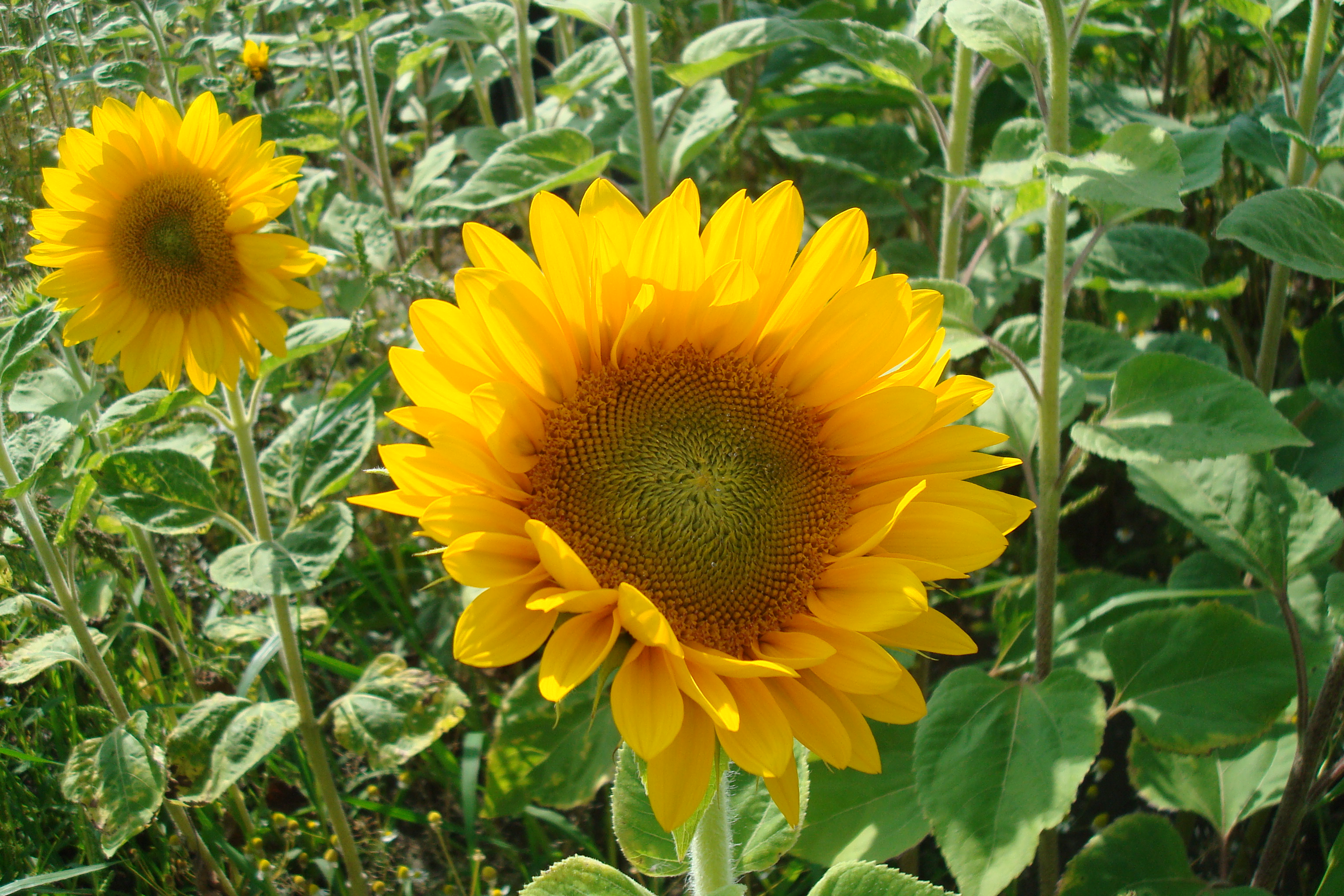 January 2012
www.sakataornamentals.com
Sunflower F1 Vincent®s Series
Variety Character - High germination rate
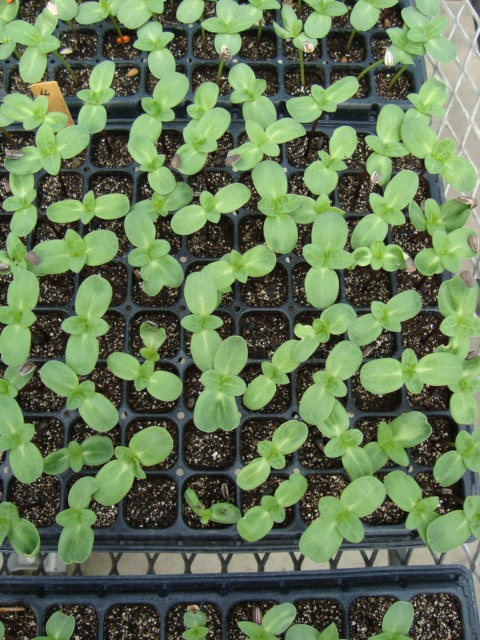 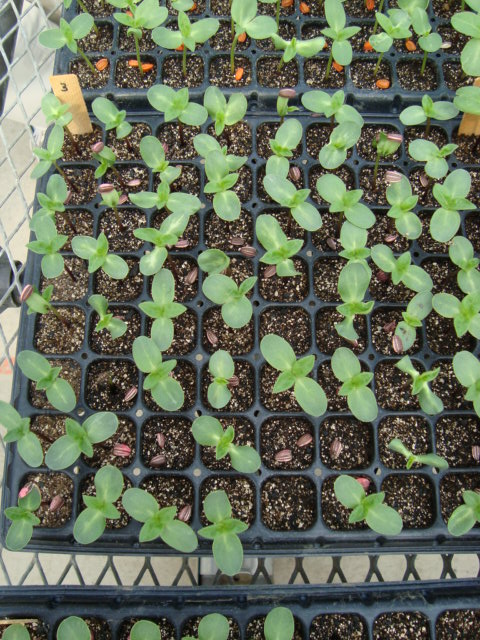 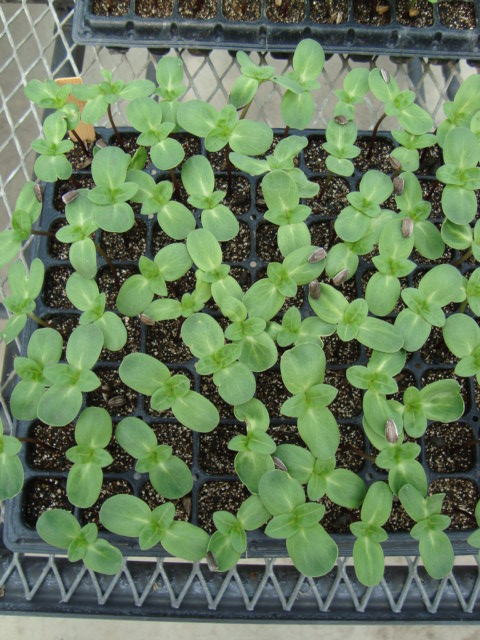 Competitor’s 
variety S Orange
F1 Vincent®s Choice
 (Orange)
F1 Vincent®s Fresh (Yellow/Green)
January 2012
www.sakataornamentals.com
Sunflower F1 Vincent®s Fresh
In the vase – The Netherlands
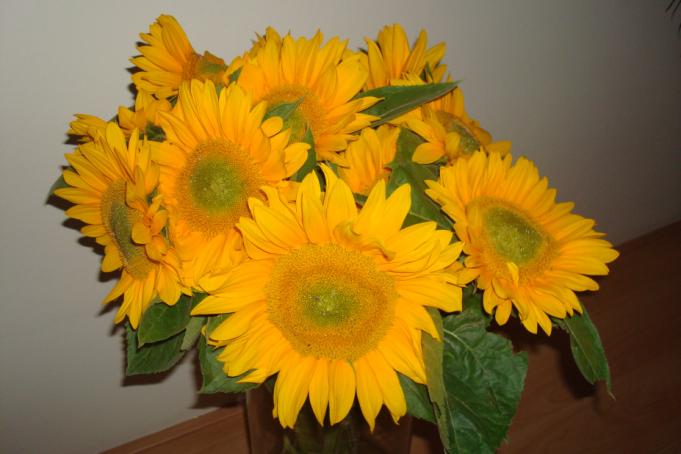 January 2012
www.sakataornamentals.com
Sunflower F1 Vincent®s Fresh
Evaluation of the varieties – General observations The Netherlands
Cycle: 74 days
 Height of stem: 150 - 160 cm 
 Diameter of flower: 12 – 18 cm
 Diameter of heart: 4,5 – 5,0 cm
 Firm stems
 Uniform flower height
 Uniform flower size
 Some disformed flowers
 Dutch grower wants to                                                                                                                            try the market !! 
 Which is unique as within 
The Netherlands
the market asks for black disc
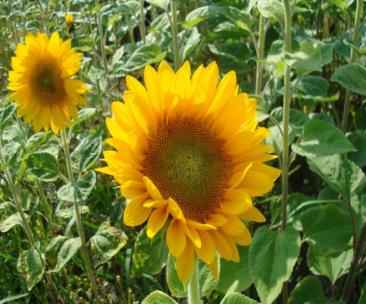 January 2012
www.sakataornamentals.com
Sunflower F1 Vincent®s Choice
The Netherlands
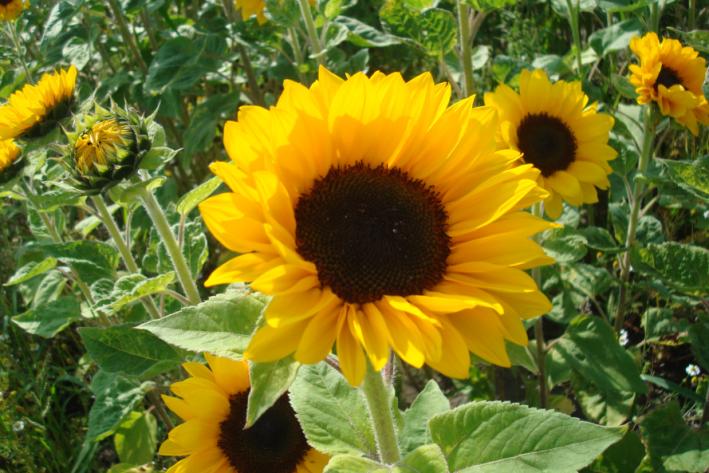 January 2012
www.sakataornamentals.com
Sunflower F1 Vincent®s Choice
The Netherlands - Harvesting stage Vincent’s Choice
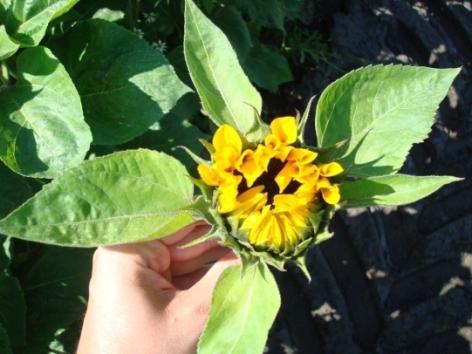 Opens uniformly and round to desired specification !
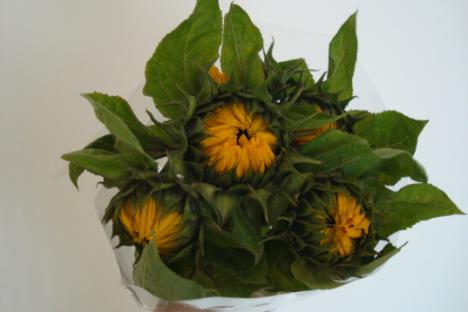 January 2012
www.sakataornamentals.com
Sunflower F1 Vincent®s Choice
Clean cuts, hardly any wounds whilst stripping foliage
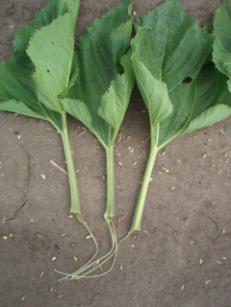 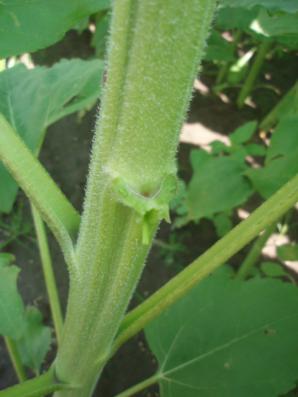 ↓Vincent®s 
  Choice →
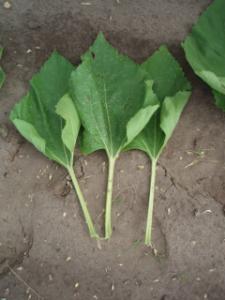 ↑Competitor
January 2012
www.sakataornamentals.com
Sunflower F1 Vincent®s Choice
Good aeration – no “hanging” dew and drops – much less risk for damage
↓ Vincent®s Choice
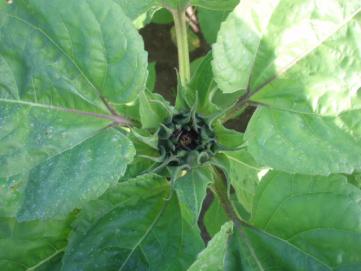 Competitor ↓
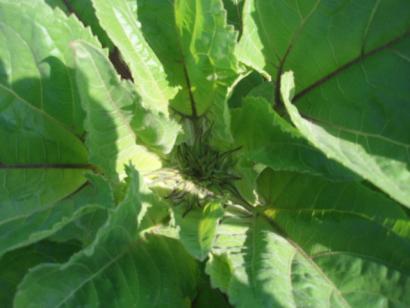 January 2012
www.sakataornamentals.com
Sunflower F1 Vincent®s Series
1st Sowing of Helianthus, flowering stage (De Witte)
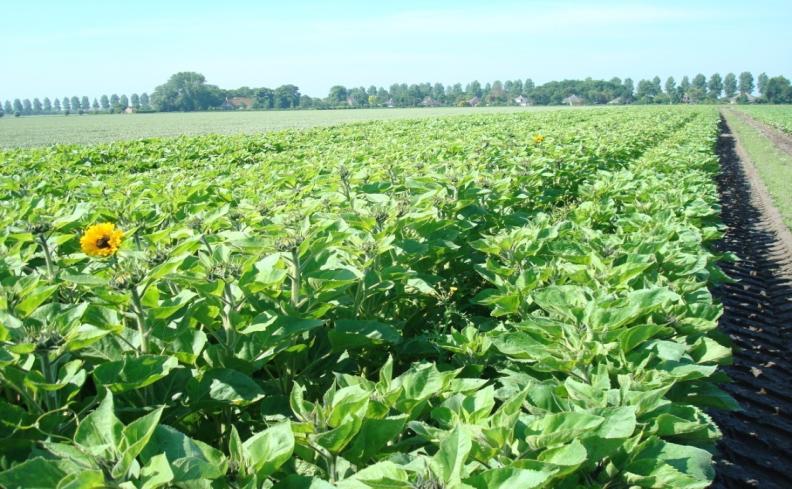 CHOICE
FRESH
SUNRICH ORANGE
January 2012
www.sakataornamentals.com
Sunflower F1 Vincent®s Series
2nd Sowing of Helianthus, growing stage (De Witte)
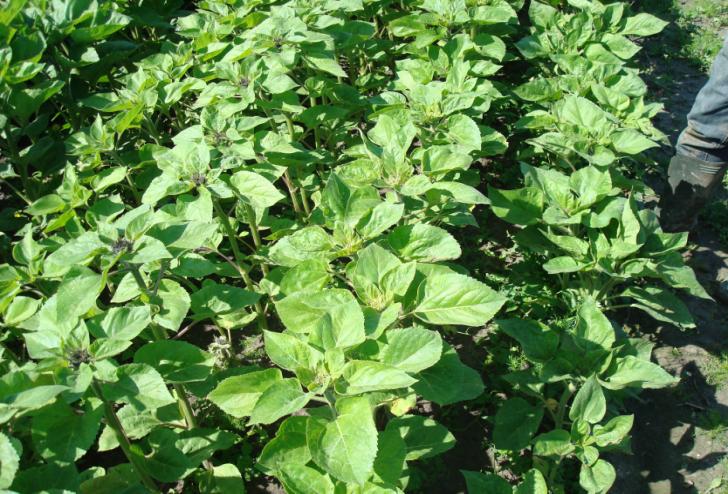 CHOICE
FRESH
SUNRICH 
ORANGE
January 2012
www.sakataornamentals.com
Sunflower F1 Vincent®s Series
2nd Sowing of Helianthus, flowering stage (De Witte)
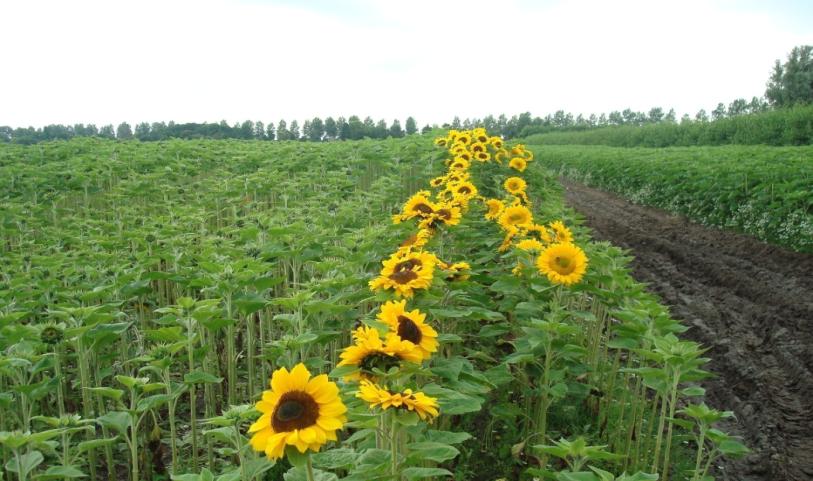 CHOICE
FRESH
SUNRICH ORANGE
January 2012
www.sakataornamentals.com
Sunflower F1 Vincent®s Series
1st Sowing of Helianthus (Rietkerk)
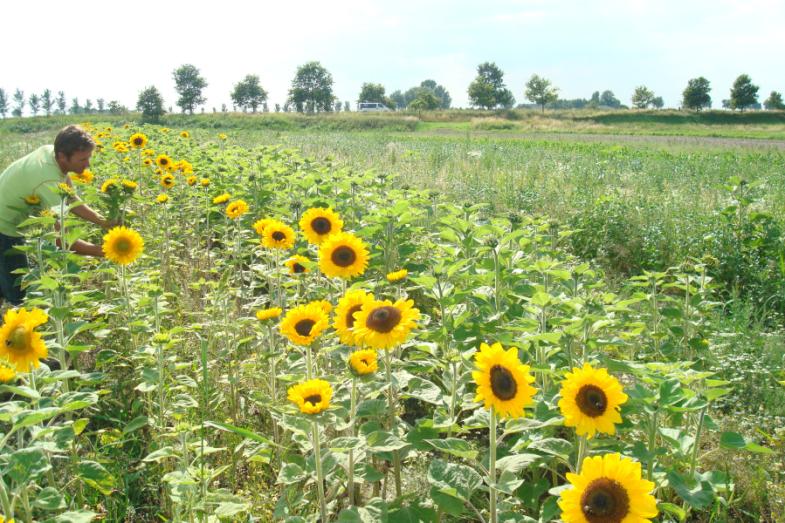 FRESH
CHOICE
SUNRICH ORANGE
January 2012
www.sakataornamentals.com
Sunflower F1 Vincent®s Choice
Evaluation of the varieties – General observations - NL
Cycle: 71 days (10 days faster than Sunrich Orange)
Height of stem: 140 - 160 cm
Diameter of flower: 10 – 11 cm
Diameter of heart: 4,0 - 4,5 cm
Firm stems
Uniform flower height and flower size
Remark of grower: “ Next year I will only grow Choice. Faster and better quality compared to Sunrich Orange. Also lower height is better, less chance of falling down due to heavy winds” .
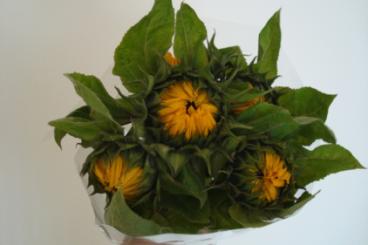 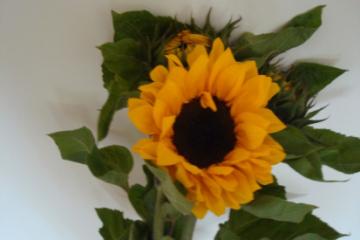 January 2012
www.sakataornamentals.com
Sunflower F1 Vincent®s Series
Evaluation of the varieties – Cycle data - The Netherlands
January 2012
www.sakataornamentals.com
Sunflower F1 Vincent®s Series
Evaluation of the varieties
Large trials at growers Mts. Rietkerk, de Witte, 
van Vlimmeren and small trials via Dutch key distributor.
 Trial results Research Station SCRADH (France), Research Station Heidelberg (Germany) expected within a few weeks – German key distributor already commented; “Finally a variety that beats Sunrich Orange”
 Trial results via key distributors in France, Italy, Spain, Portugal, Hungary, Germany, England, Poland and Kenya.
January 2012
www.sakataornamentals.com